“Choosing a College fromDiverse Options”:
Choosing Students at Highly Selective Institutions
First, A note on hookS
Are there factors that are outside
		the applicant’s control?
Colleges want diversity in every sense
Reading in context
Everyone has a hook
Institutional priorities
Hooks
ACADEMICS
The jumping-off point
Every element is taken into consideration . . . 
. . . But academics (testing, GPA) still matter
Strong academics are a solid starting point for a competitive application
Schools want to feel confident that the student can handle the work
The application should be well-balanced
Holistic Evaluation
FIT
Delving deeper
Common Application has made it easier than ever to apply to highly selective institutions, which means . . .
. . . Students must do their research & work harder to distinguish themselves
Students choose colleges months before colleges start to choose them; schools expect students to have been thoughtful and deliberate
What about us do they identify with?
Demonstrated interest
Fit & Reciprocal Interest
supplements
Two-way windows
Supplements tell colleges
about students . . .
. . . and students
about colleges.
What kinds of questions do they ask?
What do they highlight?
Supplements
The student should: 
Be him- or herself
Be original
Avoid the obvious response
Remember that (within reason) there are no wrong answers

Colleges want to see the student’s voice and personality. What does he value? What will she contribute? Is he/she a good fit?
Supplements
Some examples . . .
Supplements
In Closing . . .
Thank you!
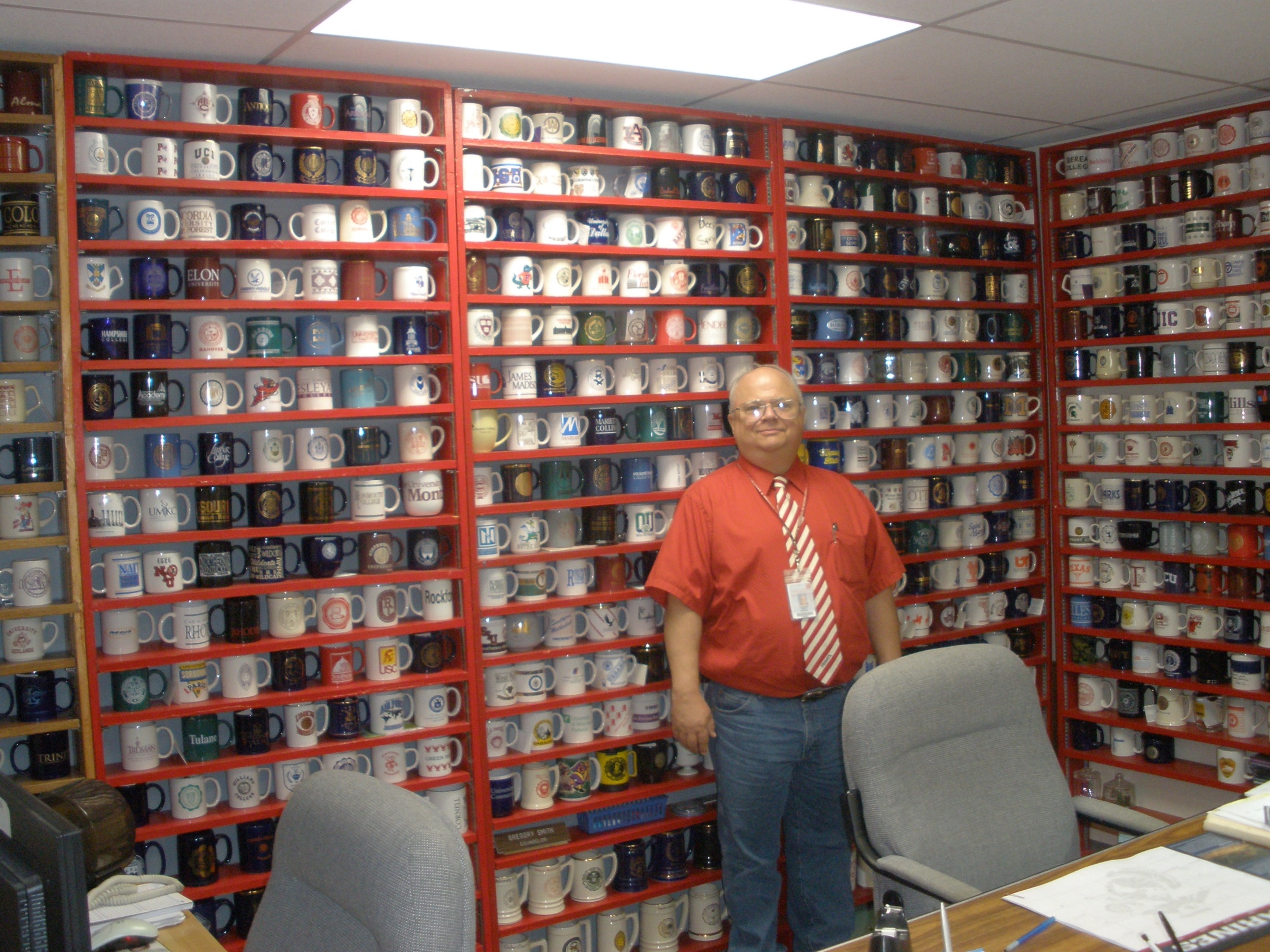 Picture of Greg Smith’s Mugs – Announce retirement
QUESTIONS??
Gregory Smith        36 Years!                High School Counselor
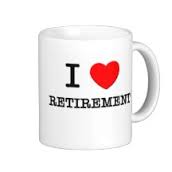